Lecture 3:Complex Exponentials; nth root of a complex number; continuous-time sinusoids
Key Points
The generic complex number z = r(cos θ + j sin θ) can be also written as z = rejθ.

As is the case with real exponentials, ej(θ+) = ejθej

The functions cos θ and sin θ can be expressed in terms of complex exponentials:






The equation zn = ej , where  is a given angle, has n roots of the form z = ejθ; these are obtained by setting θ = ( + 2k)=n, where k = 0, 1, 2, . . ., n-1.

The functions cos θ and sin θ are both periodic with period 2 (radians), and are shifted versions of each other.

The generic time-dependent sinusoid Acos(­t + ) has three parameters: 
amplitude A, angular frequency  (rad/sec) and initial phase . The cyclic frequency f (Hz) and period T (sec) are related to  by

f = 1/T = /2 
Complex Exponentials
Take a complex number z with modulus |z| = r and angle z = θ:
z = r(cos θ + j sin θ)
An alternative form for z is 
z = rejθ
where we use the identity
ejθ = cos θ + j sin θ
This can be obtained from the Taylor series



by setting t = jθ. Grouping the real and imaginary terms separately on the expansion side, we recognize the two Taylor series
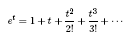 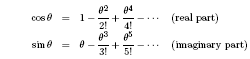 Example
In polar form, z1 = -1 + j and z2 = 1 + j3 are given by
|z1| =  2,  z1 = 3/4
	and
|z2| = 2,  z1 = /3
In complex exponential form,
z1 = 2ej(3/4) and z2 = 2ej(/3)
Multiplication and Division
The multiplication/division rules for the polar form can be easily explained using the identity
ea+b = ea · eb
	Thus
r1ejθ1 · r2ejθ2 = r1r2ej(θ1+θ2) and (r1ejθ1)/(r2ejθ2)= (r1/r2 )· ej(θ1-θ2)

Question: If z = rejθ, what is the complex exponential form of z*?
Sine and Cosine Relations
By adding/subtracting the equations
ejθ = cos θ + j sin θ
e-jθ = cos(-θ) + j sin(-θ) = cos θ - j sin θ

	we get the following relationships for the sine and cosine functions:
Complex Exponentials
The equation
zn = v ;
	where z is a complex variable and v is a complex constant, has n complex roots (this is true for any polynomial of degree n). These roots can be found using the following observations:

|z|n = |v|, therefore every root z must satisfy |z| = |v|1/n, i.e., it must lie on a circle of radius |v|1/n centered at the origin;
on that circle, the complex number z with
z = (v)/n
	is a root;
on the same circle, the angles
( v)/n + k(2/n) ; k = 1, . . ., n-1
	also correspond to roots (the remaining n ¡ 1 roots of the equation).
Some useful identities
1e±j Π =-1 ; e±j nΠ =-1  for n odd integer

e±j 2nΠ =1  for n integer

ej Π/2 = j

e-j Π/2 = -j
Example
Determine the four roots of
 z4 = j ;
Since |j| = 1, all the roots of the equation lie on the unit circle.
|z|n = v; n = 4, v = j
|j| = 1, all roots lie on the unit circle
j = ej/2, j = /2 
angle of the 1st root is v/n = (/2)/4= /8
Remaining root angles are:
/8 + 2 /4;    /8 + 4/4;     /8+6 /4
Therefore the roots of the equation are:
 ej(/8), ej(5/8), ej(9/8), and ej(13/8),


Your task: Determine and sketch the roots of z3 = -8.
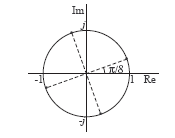 Periodicity and Symmetry of Sinusoids
The functions cos θ and sin θ (where θ is in radians) are both periodic with period 2 :
cos(θ + 2 ) = cos θ
sin(θ + 2 ) = sin θ
The cosine has (even) symmetry about θ = 0, the sine has odd symmetry (or antisymmetry):
cos(-θ) = cos θ
sin(-θ) = -sin θ
Either function can be obtained from the other by shifting θ by  =2 in the appropriate direction:
sin θ = cos(θ -  /2)
cos θ = sin(θ +  /2)
A shift in θ by  (same as -) results in sign reversal in each case:
cos(θ + ) = -cos θ
sin(θ + ) = -sin θ
Continuous-Time Sinusoids
The generic continuous-time sinusoid is given by
x(t) = Acos( t + )
	where
A > 0 is the amplitude
 is the angular frequency, in rad/sec
t is in seconds
 is the initial phase or horizontal shift, in radians





Since cos θ has period 2 radians, x(t) has period T = 2 /  seconds. The cyclic frequency (i.e., periods or cycles per second) is given by
f = 1/T = /2 
	and is expressed in Hz = 1/sec = 1 cycle/sec.
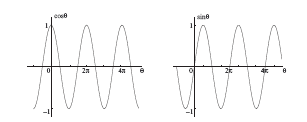